Математика
Одузимање броја од збира
У ђачкој библиотеци на првој полици има 35 књига, а на другој 47. То је укупно 35 + 47 књига. Зора је са полице узела 27 књига. Колико је књига остало на обје полице?

 Прва полица има 35 књига.
 Друга полица има 47 књига.
 Зора је са полице узела 27 књига.

 Прва и друга полица
      35+47=82

 Зора је узела -27.
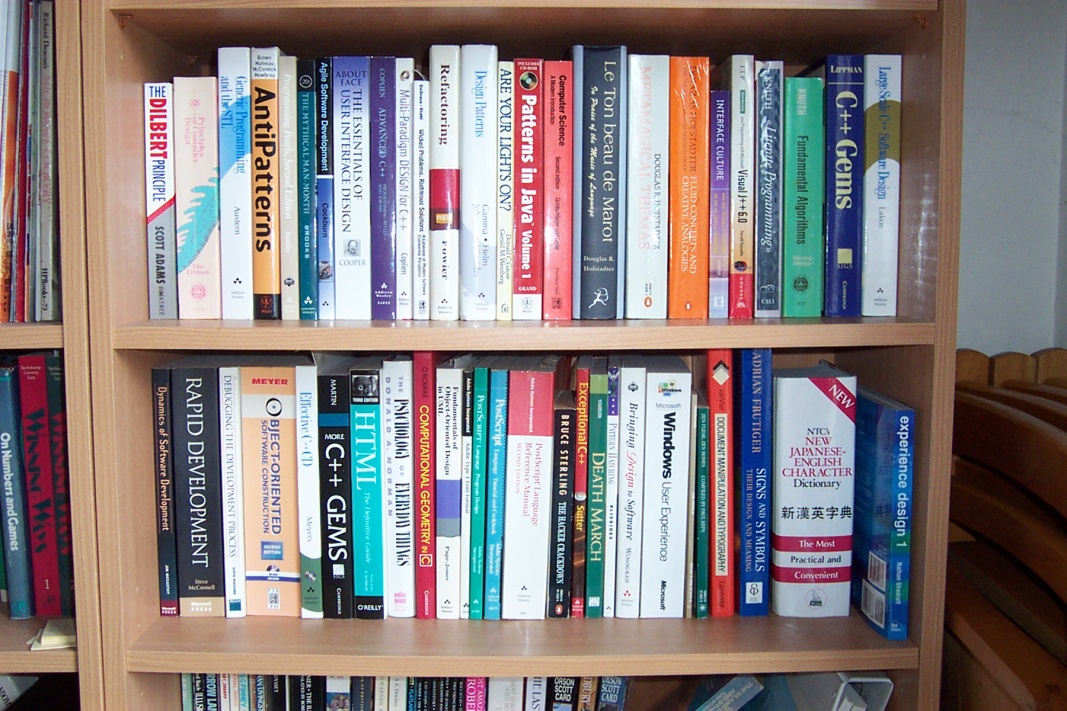 Први начин:
Зора је могла да узме потребне књиге са обје
полице. Тада би израчунавање текло овако:

    (35 + 47) – 27 =
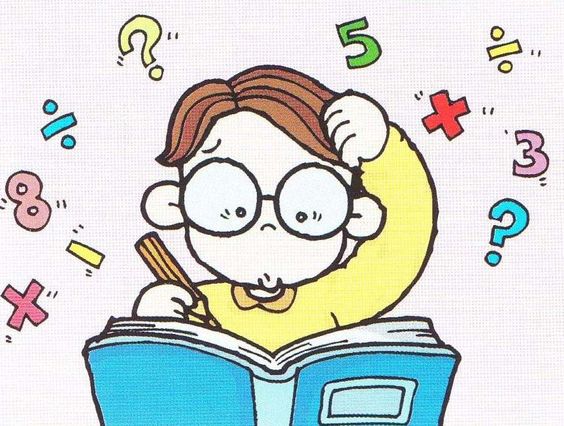 Први начин:
Зора је могла да узме потребне књиге са обје
полице. Тада би израчунавање текло овако:

    (35 + 47) – 27 = 82 – 27 = 55
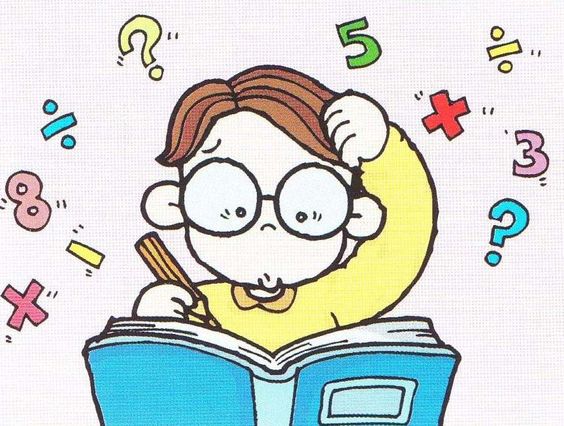 Други начин:
Зора је могла да узме потребне књиге само са прве полице. Тада би израчунавање текло овако:
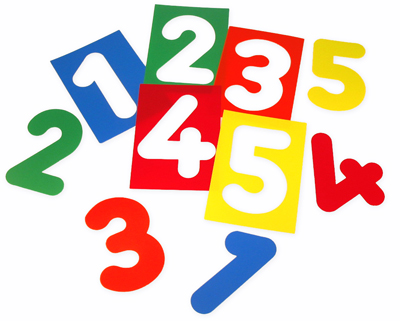 Други начин:
Зора је могла да узме потребне књиге само са прве полице.
Тада би израчунавање текло овако:

    (35 – 27) + 47=
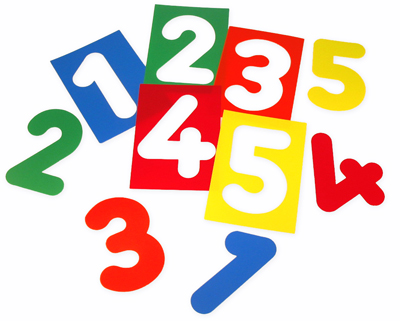 Други начин:
Зора је могла да узме потребне књиге само са прве полице.
Тада би израчунавање текло овако:

    (35 – 27) + 47= 8 + 47 = 55
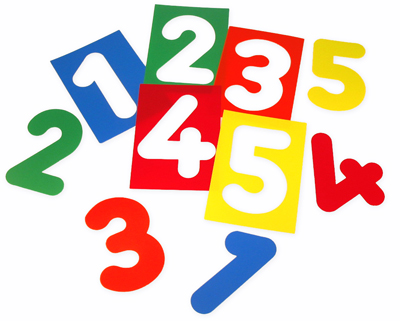 Трећи начин:
Зора је могла да узме потребне књиге само са друге полице. Тада би израчунавање текло овако:
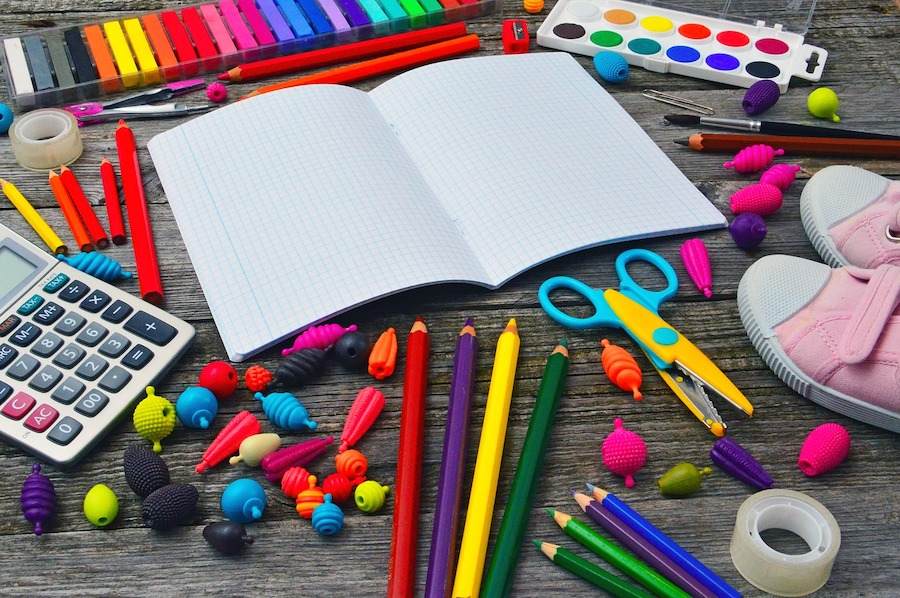 Трећи начин:
Зора је могла да узме потребне књиге само са друге
полице. Тада би израчунавање текло овако:

     35 + (47 – 27) =
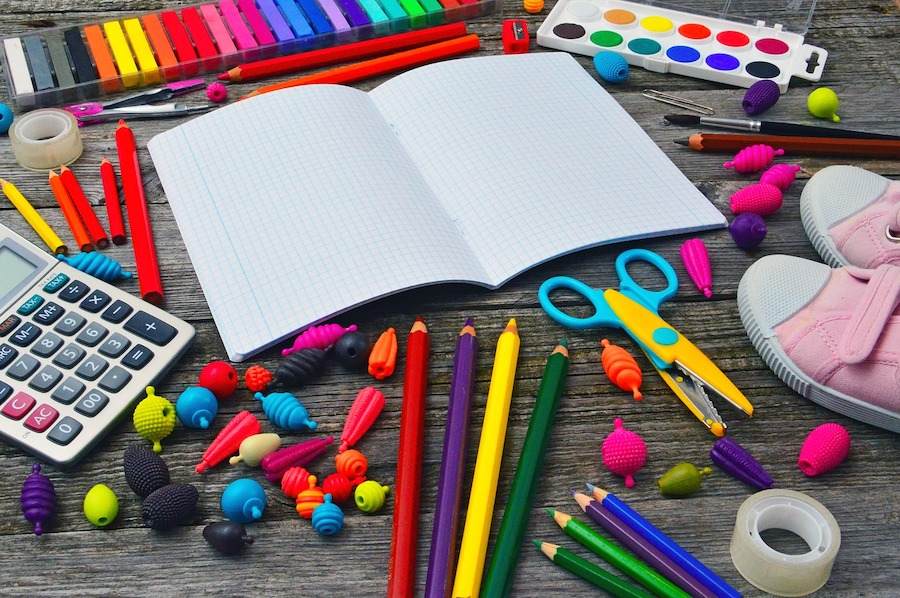 Трећи начин:
Зора је могла да узме потребне књиге само са друге
полице. Тада би израчунавање текло овако:

     35 + (47 – 27) = 35 + 20 = 55
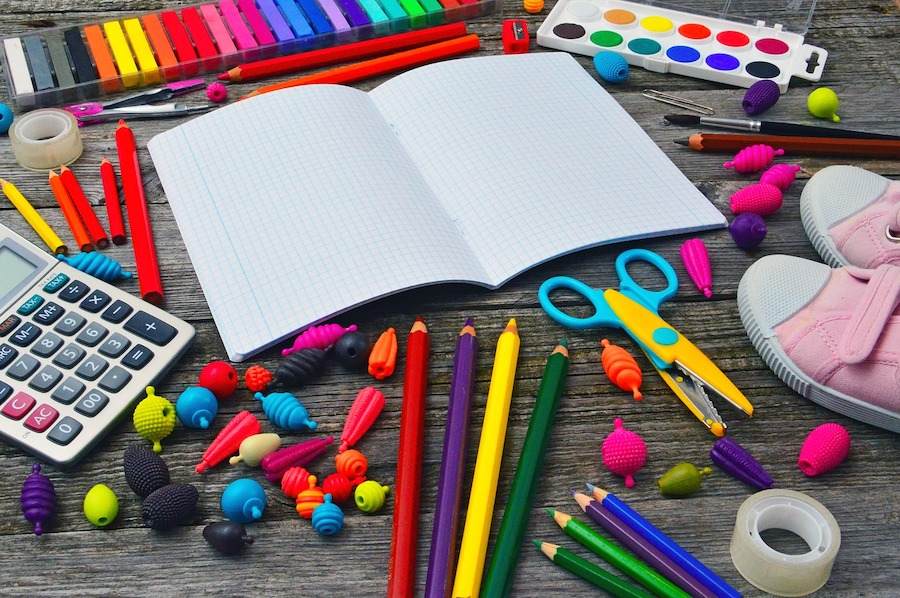 ЗАКЉУЧАК
Резултати израчунати на сва три начина су
исти и сваки показује да је на полицама остало
55 књига.
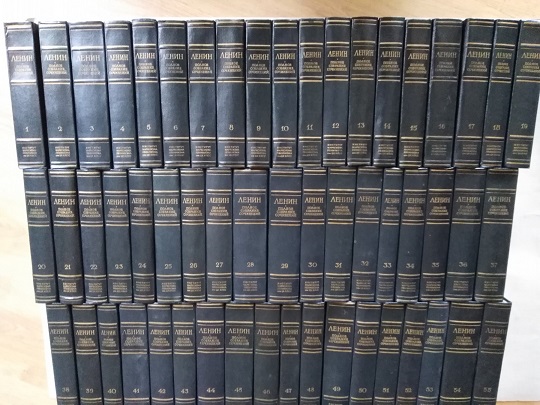 Одузимајмо заједно на више начина:
       42 + 57 – 25=
Одузимајмо заједно на више начина:
       42 + 57 – 25=

     Први начин:  (42 + 57) - 25=
Одузимајмо заједно на више начина:
       42 + 57 – 25=

     Први начин:  (42 + 57) - 25=  99 – 25 =
Одузимајмо заједно на више начина:
       42 + 57 – 25=

     Први начин:  (42 + 57) - 25=  99 – 25 = 74
Одузимајмо заједно на више начина:
       42 + 57 – 25=

     Први начин:  (42 + 57) - 25=  99 – 25 = 74
     Други начин: 42 + (57 - 25)=
Одузимајмо заједно на више начина:
       42 + 57 – 25=

     Први начин:  (42 + 57) - 25=  99 – 25 = 74
     Други начин: 42 + (57 - 25)= 42 + 32 =
Одузимајмо заједно на више начина:
       42 + 57 – 25=

     Први начин:  (42 + 57) - 25=  99 – 25 = 74
     Други начин: 42 + (57 - 25)= 42 + 32 = 74
Одузимајмо заједно на више начина:
       42 + 57 – 25=

     Први начин:  (42 + 57) - 25=  99 – 25 = 74
     Други начин: 42 + (57 - 25)= 42 + 32 = 74
     Трећи начин: (42 - 25) + 57=
Одузимајмо заједно на више начина:
       42 + 57 – 25=

     Први начин:  (42 + 57) - 25=  99 – 25 = 74
     Други начин: 42 + (57 - 25)= 42 + 32 = 74
     Трећи начин: (42 - 25) + 57=  17 + 57 =
Одузимајмо заједно на више начина:
       42 + 57 – 25=

     Први начин:  (42 + 57) - 25=  99 – 25 = 74
     Други начин: 42 + (57 - 25)= 42 + 32 = 74
     Трећи начин: (42 - 25) + 57=  17 + 57 = 74
Задатак за самосталан рад:
Израчунај на више начина:
28 + 66 -46
___________________________________________________________
___________________________________________________________
78 + 25 -38
___________________________________________________________
___________________________________________________________
54 + 37 -34
___________________________________________________________
___________________________________________________________
___________________________________________________________
46 + 38 -16
___________________________________________________________
___________________________________________________________
___________________________________________________________